Titleholder renewals & new title applications online
SESSION 36009
9th November 2016, 2:05pm
ADU 9-11 November 2016
presenters
Jane Smart-Foster
Kesavan Radhakrishnan
Manager, HR Operations
University of Adelaide
jane.smart-foster@adelaide.edu.au
PeopleSoft HR Application Specialist
University of Adelaide
kesavan.Radhakrishnan@adelaide.edu.au
ADU 9-11 November 2016
The University of Adelaide
Established: 1874
Campuses: 4
Faculties: 5
Divisions: 3
Students: 25,000
Staff: 3,500 (exl casuals)
ADU 9-11 November 2016
ORGANIsATION & ORACLE
HCM, Campus & Finance
PeopleSoft HCM 9.2
PeopleTools 8.54
GP, Time and Labour, Profile Mgmt, Partial Position Mgmt, Contract Admin, Training Admin
ADU 9-11 November 2016
Overview
Titleholder Project Overview
Titleholder Renewal Process
New Titleholder Application Process
ADU 9-11 November 2016
SECTION 1: Titleholder Project Overview
Project Summary
Project Review
Project Benefits
ADU 9-11 November 2016
Titleholder project Summary
2 components to the project
Titleholder Renewals (May 2016)
335 Renewals as at 16 October
270 Renewals awaiting action as at 16 October
New Titleholder Applications  (August 2016)
31 New applications as at 16 October
Solution uses Gideon Taylor bolt on to PeopleSoft with some minor customisations to core
Full automated workflow and integration achieved
ADU 9-11 November 2016
[Speaker Notes: As of 24th October 2016 = 64 New Applications - 20 by Guest account & 44 by School Contact]
Titleholder project Review
Approx1000 Titleholder requests per year
Previous process:
Ambiguous, complex and inconsistent processes across the university
Unclear guidelines to assist selection of a Title
Reliant on paper forms and manual processes, therefore error prone and difficult to track
Necessitated excessive amount of manual handling and rework at various points in the process
ADU 9-11 November 2016
Titleholder project Benefits
Streamlined process 
Reduction in rework through data validation 
Quicker processing turnarounds and automated workflows
Greater clarity regarding business rules
Improved user experience
Improved status visibility and collection metrics to identify delays and allow future improvements
Pre-population of data where possible
ADU 9-11 November 2016
SECTION 2: Titleholder Renewal Process
Live walkthrough of process
Key core customisations
ADU 9-11 November 2016
Titleholder renewal process
ADU 9-11 November 2016
[Speaker Notes: All throughout the process reminders get generated – 2, 4, 8 weeks.  0 & +45 days]
Core Customisations
Leveraging existing user list framework to drive approval workflows
Ability to store and update via Employee Self Service:
AHPRA (Aust Health Practitioner Regulation Agency) registration details using profile management
Affiliate organisations through customised core pages
Both used to pre-populate form
Both visible via Manager Self Service
ADU 9-11 November 2016
[Speaker Notes: Userlist framework – security, approvals workflows, worklist access
SSO Profile Management to roll out as part of Credential management]
Live demonstration
UAT Core
UAT SSO
MailCatcher
ADU 9-11 November 2016
[Speaker Notes: School Contact – Nat De Boo (a1643428)
Titleholder – Harry Potter (a1674556)
HOS – Suzanne Le Mire (a1013869)
ED – Christopher Findlay (a1072059)
Supervisor – Christopher Smith (a1004620)


(a1643428) Action Titleholder Renewal task for Pender
View HR eForm to determine next in the workflow
Log on as HOS to approve (a1013869) – show email notification to titleholder
Log on as administrator to show GT Admin Tool]
Live demonstration
ADU 9-11 November 2016
Live demonstration
ADU 9-11 November 2016
Live demonstration
ADU 9-11 November 2016
Live demonstration
ADU 9-11 November 2016
Live demonstration
ADU 9-11 November 2016
Live demonstration
ADU 9-11 November 2016
Live demonstration
ADU 9-11 November 2016
Live demonstration
ADU 9-11 November 2016
Person Profiles - APHRA
ADU 9-11 November 2016
Affiliates
ADU 9-11 November 2016
SECTION 3: New Title Application process
Guest Accounts
Live walkthrough of process
ADU 9-11 November 2016
Title new application process
ADU 9-11 November 2016
[Speaker Notes: Unsuccessful email sent if initiated by applicant only
TH -> SC -> HoS -> ED -> HR(AD) -> VC]
Guest account
Majority of applicants for a new title have had a previous relationship with the University
Hence we wanted to prepopulate the form with as much information as possible.
Security concerns in prepopulating personal information alleviated by:
Confirming prior relationship with University with a known email address
Security token sent to that email address
Short term validity of the token to prepopulate information
ADU 9-11 November 2016
Live demonstration
UAT Core
UAT SSO
MailCatcher
ADU 9-11 November 2016
[Speaker Notes: New Title (previous employee) – 1002285 / kesavan.radhakrishnan@adelaide.edu.au
Faculty S500
School S515
School Contact – Nat De Boo (a1643428)
HOS – Suzanne Le Mire (a1013869)
ED – Christopher Findlay (a1072059)


New Title Request for someone (1002285 / kesavan.radhakrishnan@adelaide.edu.au) with a relationship with the Uni
Review by School Contact - Nat De Boo (a1643428)
Approve for HOS - Suzanne Le Mire (a1013869)]
Live demonstration
ADU 9-11 November 2016
Live demonstration
ADU 9-11 November 2016
[Speaker Notes: kesavan.Radhakrishnan@adelaide.edu.au]
Live demonstration
ADU 9-11 November 2016
Live demonstration
ADU 9-11 November 2016
[Speaker Notes: Validates required fields
For a SC, a Search/Match is mandatory to proceed to the next page.
Search/Match – First Name, Last Name & DOB is required. 
Partial Search match is available.

Place of Qualification is mandatory if Highest Education Level is entered.
Year Graduated is mandatory for Doctorate & Post-Doctorate qualification.]
Live demonstration
ADU 9-11 November 2016
[Speaker Notes: Emergency Contact fields are required fields
Address (1 / 2 / 3 / 4) is required for all addresses
City, State & Post Code is required for Australian addresses]
Live demonstration
ADU 9-11 November 2016
[Speaker Notes: Faculty S500
School S515]
Live demonstration
ADU 9-11 November 2016
[Speaker Notes: Approval Route
Level A, B, C – HoS
Level D, E - ED
Level E – HR(AD)
Level E – VC]
Live demonstration
ADU 9-11 November 2016
[Speaker Notes: @ TH / SC - CV upload is mandatory.
@ TH – View attachment is not available for security considerations.
@ HoS – Justification is mandatory.

@ TH – CAPTCHA is displayed upon completion of all validations if TH did not authenticate through email token
(for Completely Automated Public Turing Test to tell Computers and Humans Apart)]
Live demonstration
ADU 9-11 November 2016
[Speaker Notes: School Contact View]
Live demonstration
ADU 9-11 November 2016
Concluding thoughts
ANY QUESTIONS?
ADU 9-11 November 2016
SUMMARY
ADU 9-11 November 2016
Gideon Taylor eform solutions
Current eForms online:
Titleholder Renewals and New Applications
Contract Renewals and Terminations
Temporary Delegations
Account Code Amendments
Management Accountability Framework
eForms in progress:
Appointments of internal staff
Voluntary Flexible Work Arrangements
ADU 9-11 November 2016
presenters
Jane Smart-Foster
Kesavan Radhakrishnan
Manager, HR Operations
University of Adelaide
jane.smart-foster@adelaide.edu.au
PeopleSoft HR Application Specialist
University of Adelaide
kesavan.Radhakrishnan@adelaide.edu.au
all Alliance presentations will be available for download from the Conference Site
ADU 9-11 November 2016
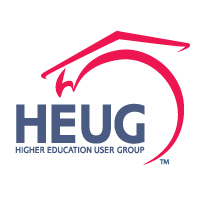 THANK YOU!
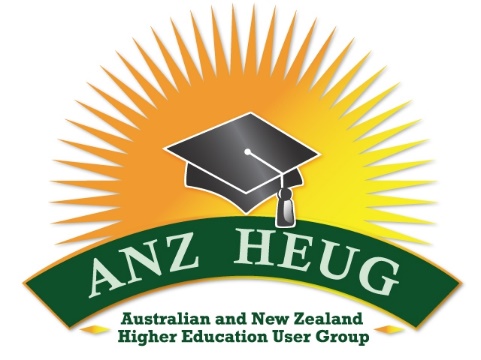 ADU 9-11 November 2016